Neutrino Physics
Samuel Santana
Physics Department
University of Puerto Rico
Mayagüez, PR
1
The Standard Model
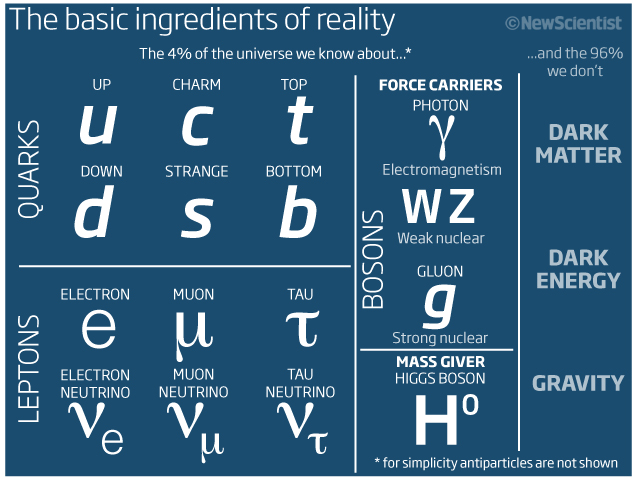 2
These are not “classical particles”
These particles obey the Principles of Special Relativity

The laws of Physics are the same in all inertial reference frames.
The speed of light is the same in all inertial frames.

These particles obey the laws of Quantum Mechanics

The Heisenberg Uncertainty Principle.
Probabilistic nature, subjective properties.
Described by a wavefunction.
Some things we know about neutrinos
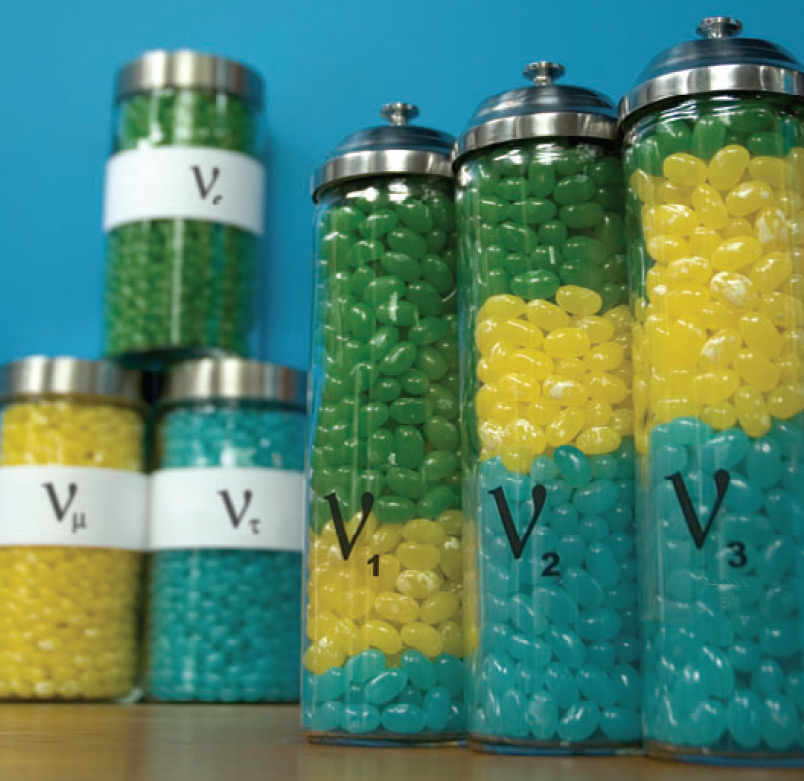 There are three types of neutrinos
Electron neutrinos

Muon neutrinos

Tau neutrinos
5
They come from different sources
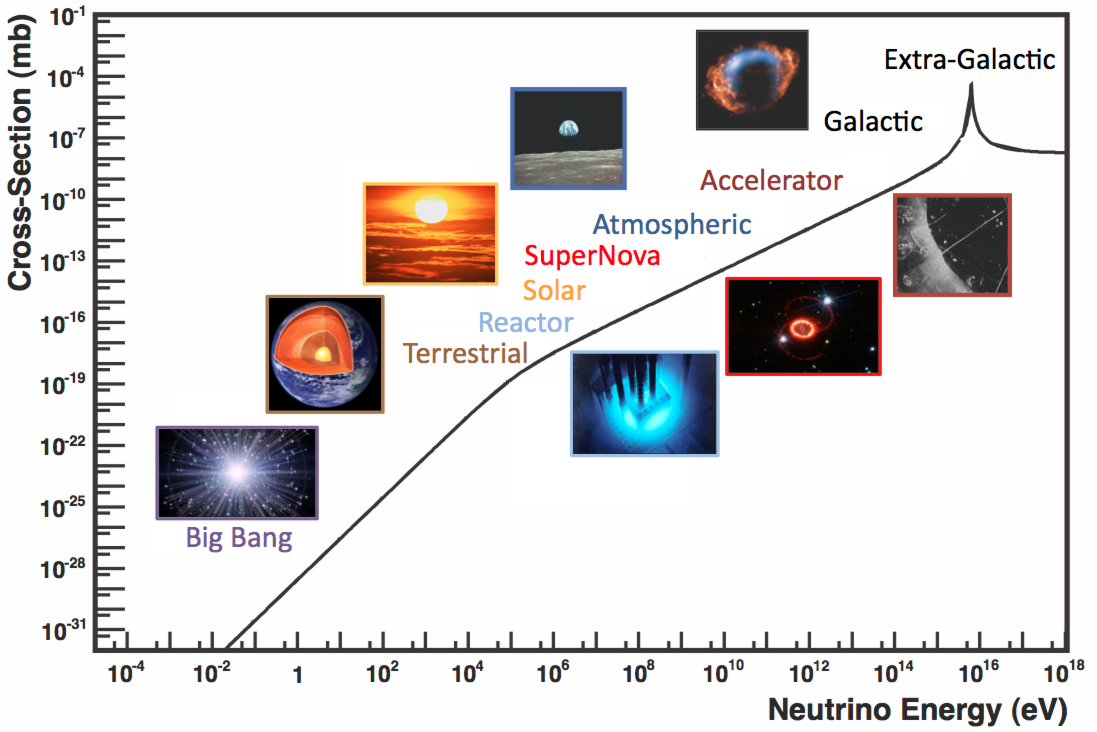 6
They are everywhere.
about 65 billion neutrinos are passing through just one square centimeter of area on earth, every second.
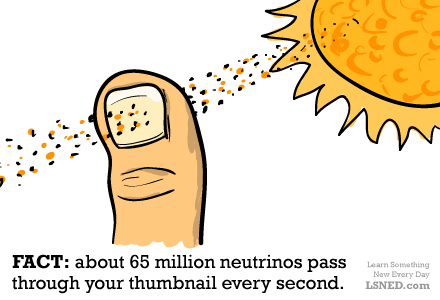 11:25:26 PM
7
neutrinos are very weakly interacting
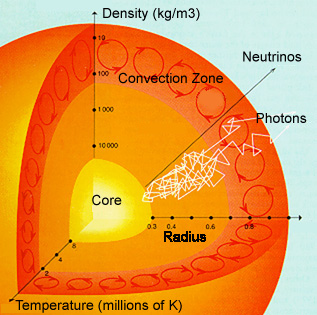 No charge

No color

Almost no mass
8
[Speaker Notes: Both photons and neutrinos are created in the core of stars. But while photons take tens of thousands of years to reach the edge of the Sun, neutrinos make the trip in just over two seconds.]
Neutrinos have (very small) mass…and oscillate!
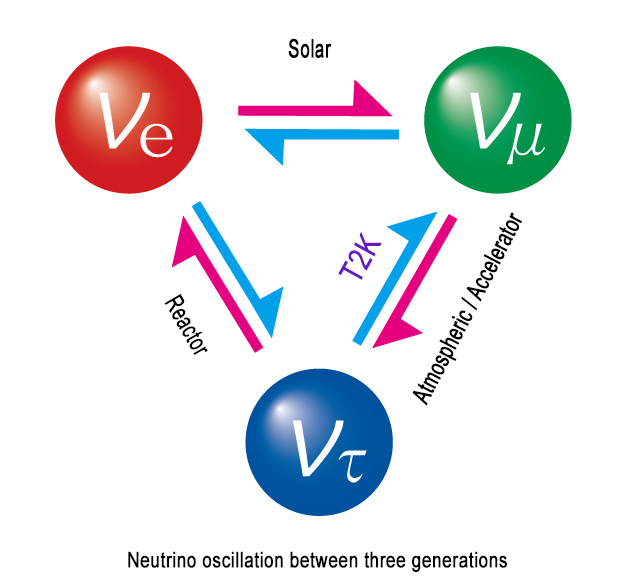 9
(some of)
what we don’t know
10
Mass Hierarchy
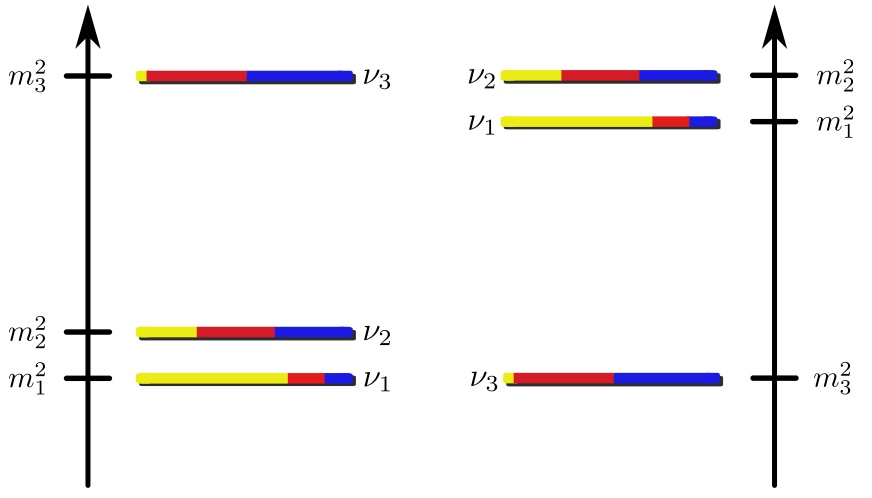 11
[Speaker Notes: Mass hierarchy

CP phase / Majorana phases

Are there more types of neutrinos?

Absolute scale of neutrino mass

What kind of mass they have?]
Missing parameters
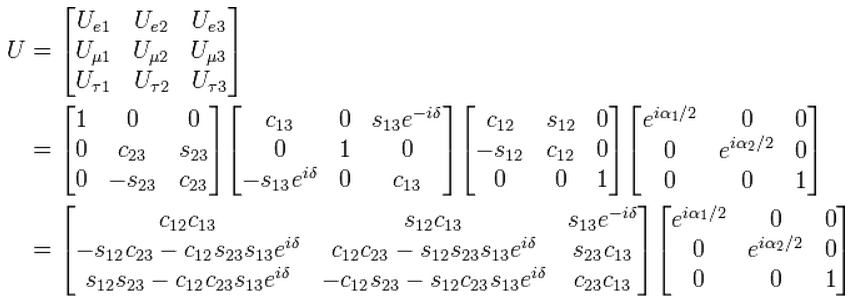 12
[Speaker Notes: Mass hierarchy

CP phase / Majorana phases

Are there more types of neutrinos?

Absolute scale of neutrino mass

What kind of mass they have?]
Are there more neutrinos?
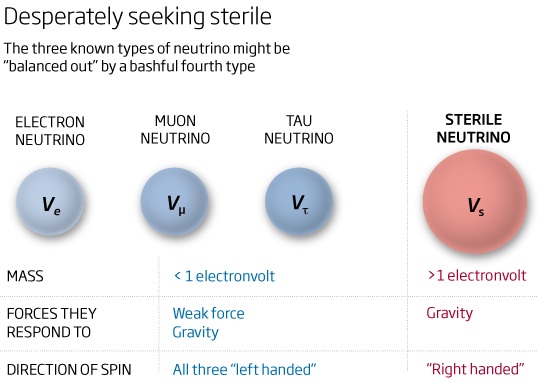 13
[Speaker Notes: Mass hierarchy

CP phase / Majorana phases

Are there more types of neutrinos?

Absolute scale of neutrino mass

What kind of mass they have?]
What kind of mass do they have?
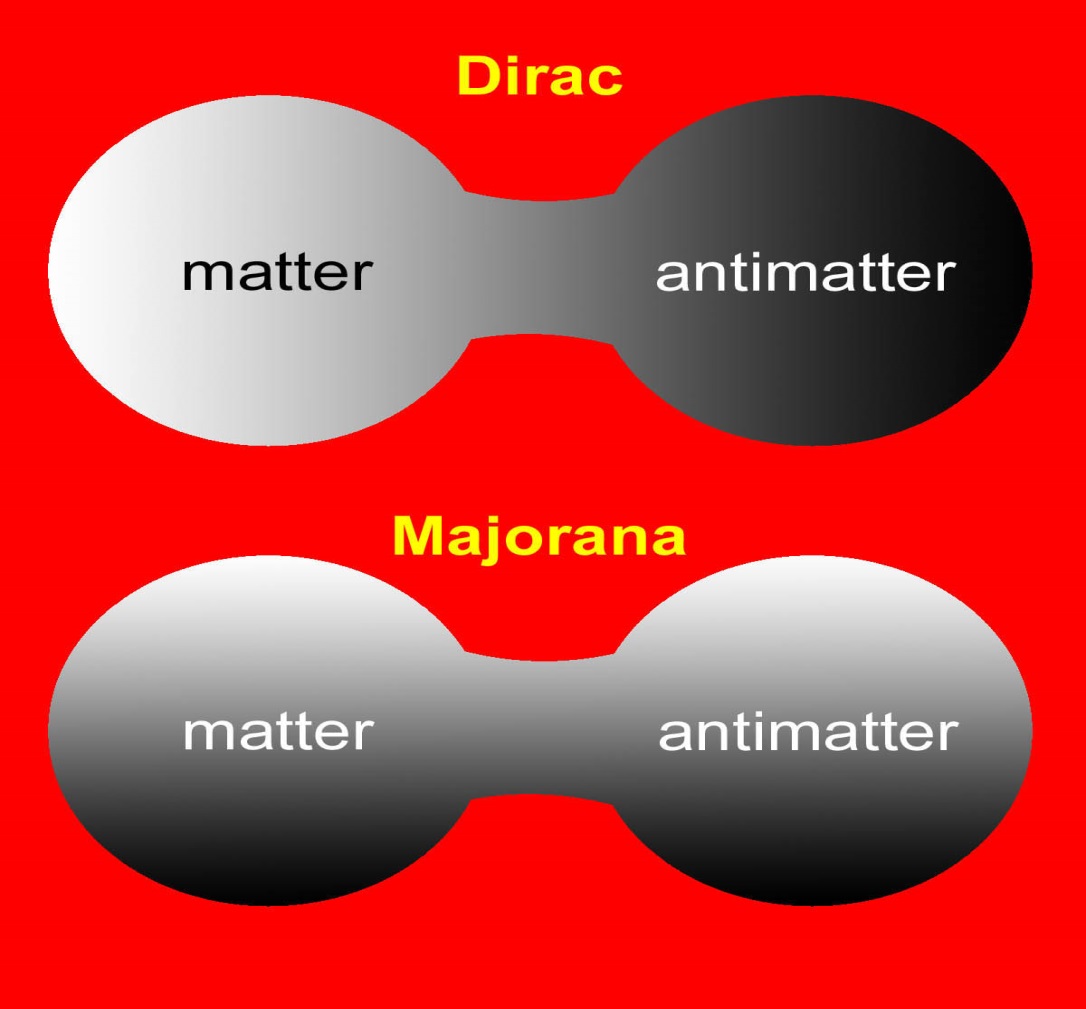 14
Why are neutrinos important?
15
Could be responsible for the origin of Baryon asymmetry in the universe.
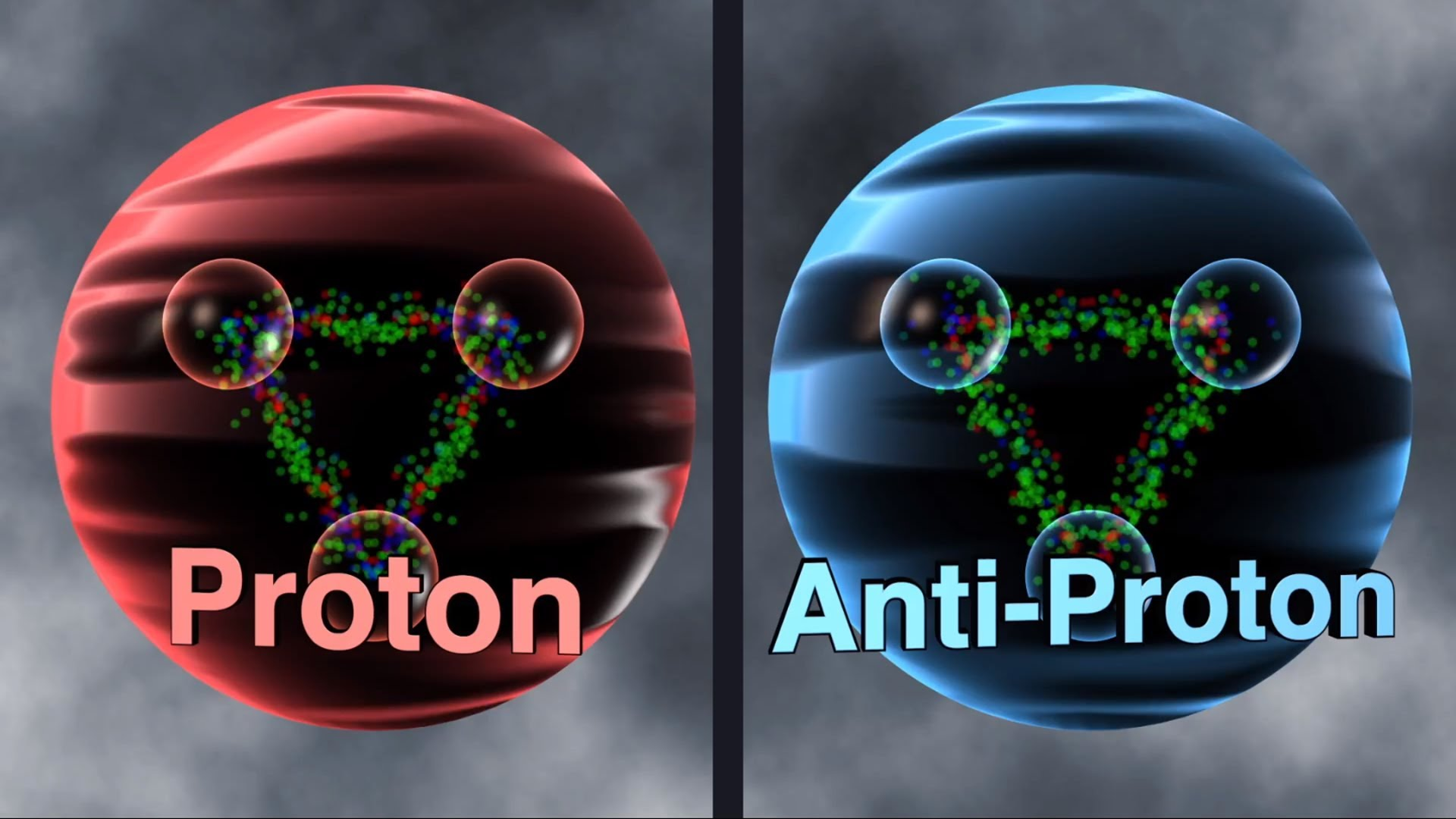 16
[Speaker Notes: LSS – large scale structures
BBN – big bang nucleosynthesis]
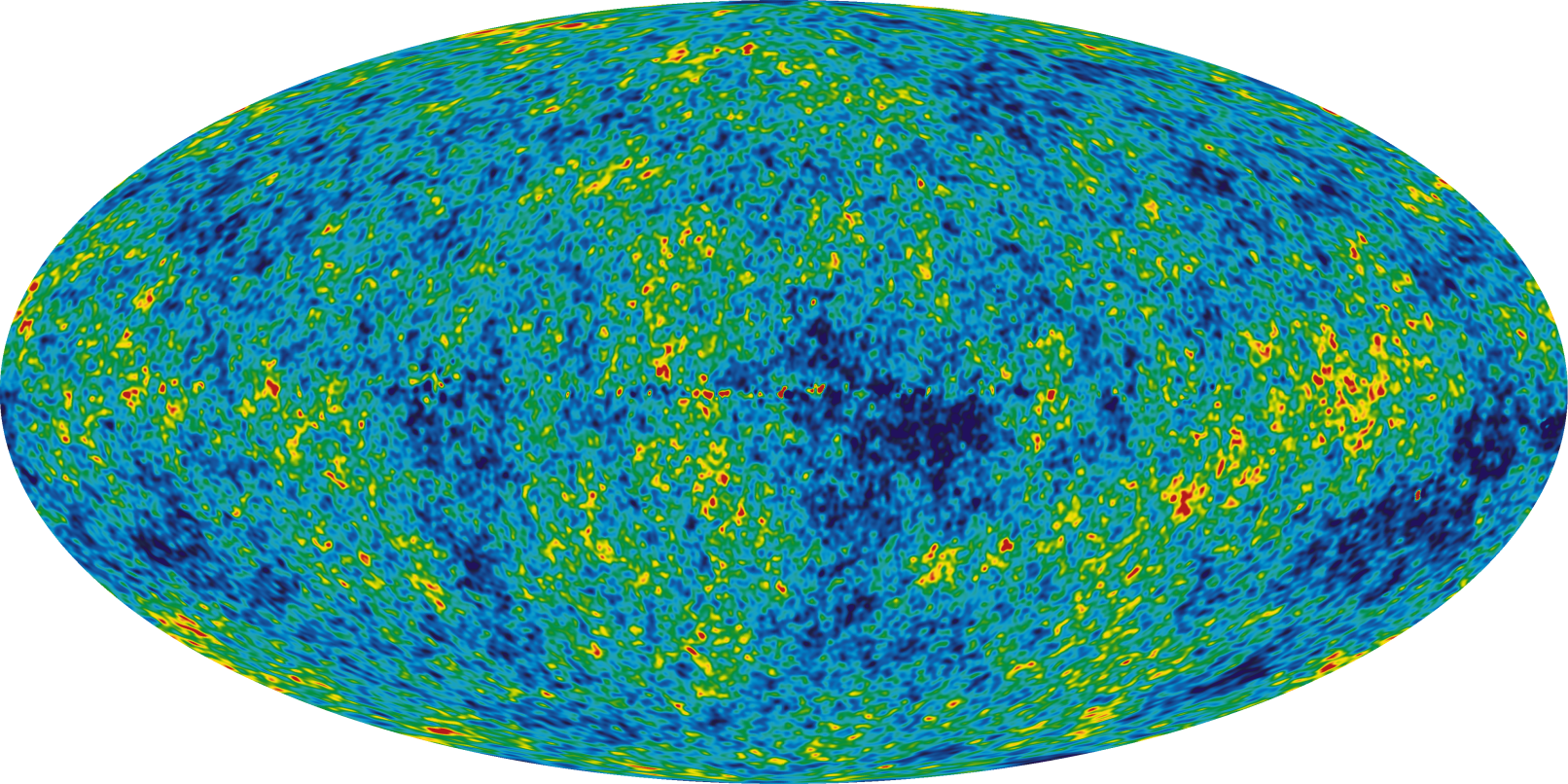 Enter in the determination of 
the spectrum of the CMB
the LSS in the universe
the delicate chemical equilibriums determining the light element abundances during BBN
17
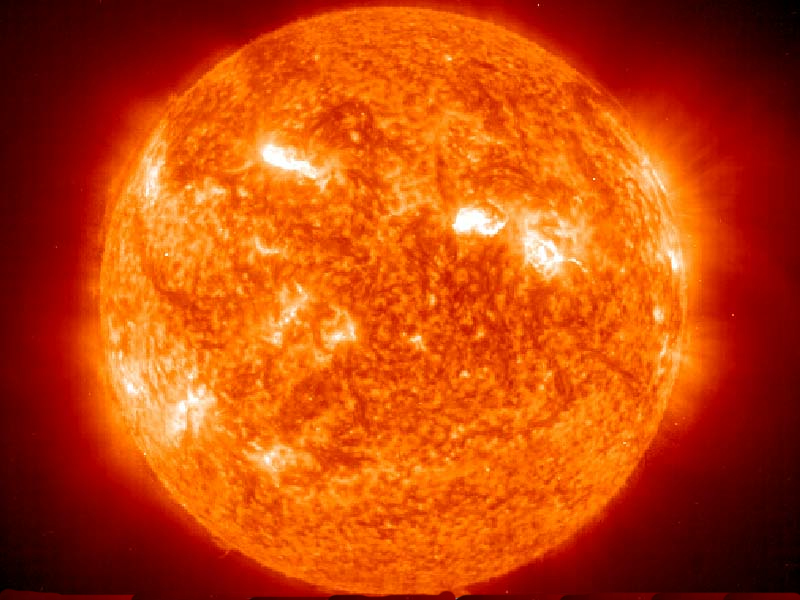 They represent a powerful probe of
the dynamics of stars, supernova collapse
and accretion disks encircling supermassive black holes.
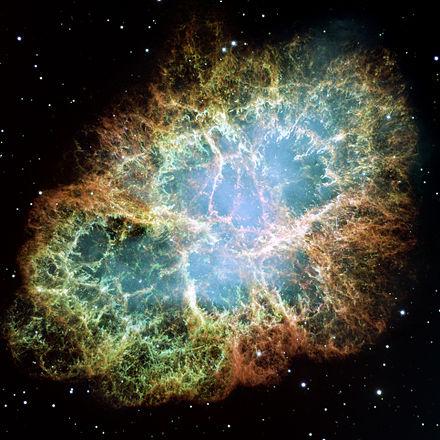 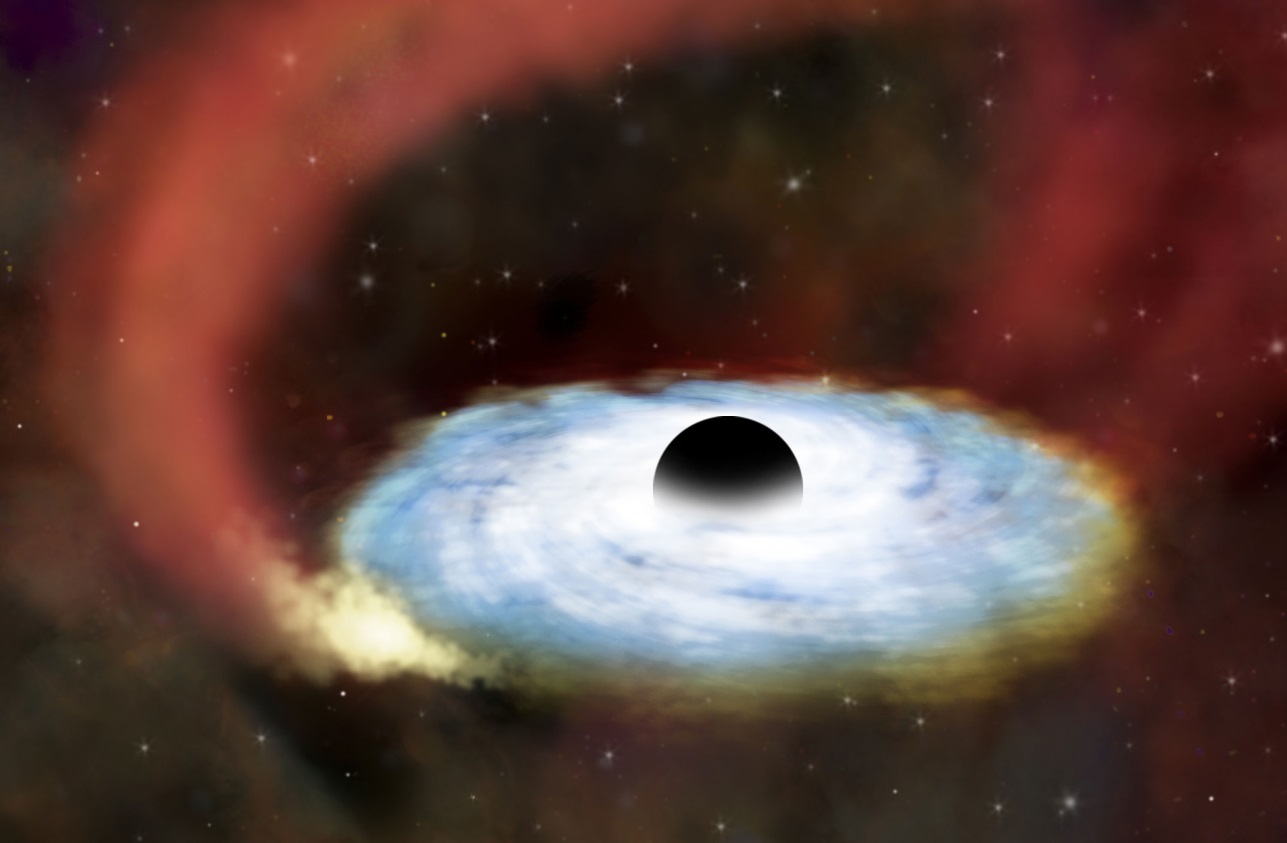 11:25:26 PM
18
[Speaker Notes: Represent a powerful probe of the dynamics of the sun, of core-collapse supernovae, accretion disks encircling supermassive black holes. 

Dominate the cooling of many astrophysical objects.]
Play an important role in many particle physics models and phenomenology.


May allow indirect access to energy scales otherwise largely out of the reach of particle accelerators.


Are important ingredients of GUTs, flavor models, lepton flavor violation, etc.


Sterile neutrinos are good dark matter candidates!
11:25:26 PM
19
Thank you for your attention
20